Logib
Pro jednání Rady vlády pro rovnost žen a mužů dne 28. ledna 2019 zpracovala 
PhDr. Lenka Simerská
Projekt 22 % K ROVNOSTI | Hlavní gestorka
Základní údaje o nástroji Logib
Sebe-testovací nástroj pro zaměstnavatele v soukromé i veřejné sféře
Vyvinutý ve Švýcarsku pro Federální agenturu pro genderovou rovnost (FOGE) 
- s cílem umožnit zaměstnavatelům, aby mohli kdykoli sami ověřovat své odměňování uvnitř organizace; 
- pro veřejné zakázky jako nástroj veřejné kontroly, uchazeči musí předložit výstup z analýzy Logib a tím doložit, že rovné odměňování je v organizaci respektováno a praktikováno. Tolerance rozdílu je 5%.
Logib = Lohngleichheitsinstrument Bund www.logib.ch
Vznik 2001 (2004 Excel)
Byl potvrzen vědeckou evaluací v roce 2015 na vzorku 1305 zaměstnavatelů (Universita v St. Gallenu)
Mezinárodně uznaný
Otestovaný 
Zdarma
Pracuje na bázi statistické regrese – odlišuje rozdíl v platech, jehož nositelem je pohlaví o dalších proměnných jako je délka praxe, vzdělání, pozice v hierarchii atd.
Jednoduchá aplikace
Data zůstávají v organizaci
Pro zaměstnavatele nad 50 lidí
Příprava dat pro analýzu
Koho porovnáváme
Aktivní zaměstnanci a zaměstnankyně na všech pobočkách, kteří obdrželi mzdu/plat
Členové a členky vedení či představenstva, pokud se aktivně podílejí na činnosti zaměstnavatele.  
Zaměstnaní na DPP či DPČ
[Speaker Notes: Jaké osoby vyplnit?
Do souboru Zdrojová data by měli být zapsáni všichni zaměstnanci a zaměstnankyně v aktivním pracovním poměru u zaměstnavatele (tedy pracujícící na všech pobočkách a pracovištích, kteří byli v zaměstnaneckém poměru a obdrželi ve sledovaném období mzdu či plat). Do analýzy se zahrnují i členové a členky vedení či představenstva, pokud se aktivně podílejí na činnosti zaměstnavatele.  Je na vašem rozhodnutí, zda budete do analýzy zahrnovat i osoby pracující na DPP či DPČ. Pokud chcete, aby byly součástí analýzy, je nutno vyplnit údaje i za každou jednotlivou osobu zvlášť, tj. včetně osobních charakteristik. 
Nicméně existují určité skupiny  zaměstnaných, které je důležité z analýzy Logib vyloučit, aby se předešlo zkreslení výsledků. Jsou to pracující  se zvláštními pracovními podmínkami, kteří jsou speciálně označeni a vyloučeni z  analýzy (např. učni/ce, zadává se do sloupce Q Typy smluvních vztahů).]
Jaké údaje zadáváme
Osobní charakteristiky
Kód 
Věk
Pohlaví
Délka praxe
Vzdělání
Charakteristiky pracovního místa
Označení pracovního místa
Úroveň dovedností
Úroveň řízení 
Výše úvazku, počet hodin  
Mzda/plat
Základní mzda/plat
Příplatky – zákonné 
Osobní ohodnocení
Odměny/bonusy
[Speaker Notes: Základní měsíční mzda/platový tarif  (bez osobního ohodnocení) 
sloupec K – měsíční částka 
Příplatky kromě osobního ohodnocení  
přesčasy, víkendy a státní svátky, práce v noci, příplatek za ztížené pracovní podmínky: hluk, prach atd., příspěvek na dopravu, ochranné pracovní pomůcky atd.
sloupec L – 1/12 ročního součtu
Osobní ohodnocení / Osobní příplatek 
motivační složka mzdy či platu vyplácená v pravidelném režimu – např. i úseková prémie, týmová prémie atd.
sloupec M – 1/12 ročního součtu
Zvláštní odměny 
nepravidelně vyplácené odměny a prémie, např. roční prémie ze zisku, za získání nového zaměstnance/kyně atd. 
sloupec N – 1/12 ročního součtu

Veškerá data o složkách mzdy/platu

Veškeré složky mzdy či platu se vyplňují za referenční měsíc. Tj. pokud provádíte analýzu za celý rok, je nutné vždy uvést 1/12 všech složek mzdy či platu ročního součtu. Pokud některý zaměstnanec/kyně nebyl v pracovním poměru celý rok, uveďte jen skutečně obdržené složky mzdy či platu dělené počtem měsíců, kdy trval pracovní poměr. Zároveň uveďte tuto skutečnost do poznámky (poslední sloupec tabulky R). 
Je nutné uvést všechny složky mzdy či platu v následujícím složení:
Základní měsíční mzda/platový tarif  (bez osobního ohodnocení) - sloupec K – měsíční částka 
Příplatky kromě osobního ohodnocení   (např. přesčasy, víkendy a státní svátky, práce v noci, příplatek za ztížené pracovní podmínky: hluk, prach atd., příspěvek na dopravu, ochranné pracovní pomůcky atd. )  - sloupec L – 1/12 ročního součtu
Osobní ohodnocení / Osobní příplatek  – motivační složka mzdy či platu vyplácená v pravidelném režimu – např. i úseková prémie- sloupec M – 1/12 ročního součtu
Zvláštní odměny   - nepravidelně vyplácené odměny a prémie, např. roční prémie ze zisku, za získání nového zaměstnance/kyně atd. - sloupec N – 1/12 ročního součtu]
Zdrojova_data.xlsx
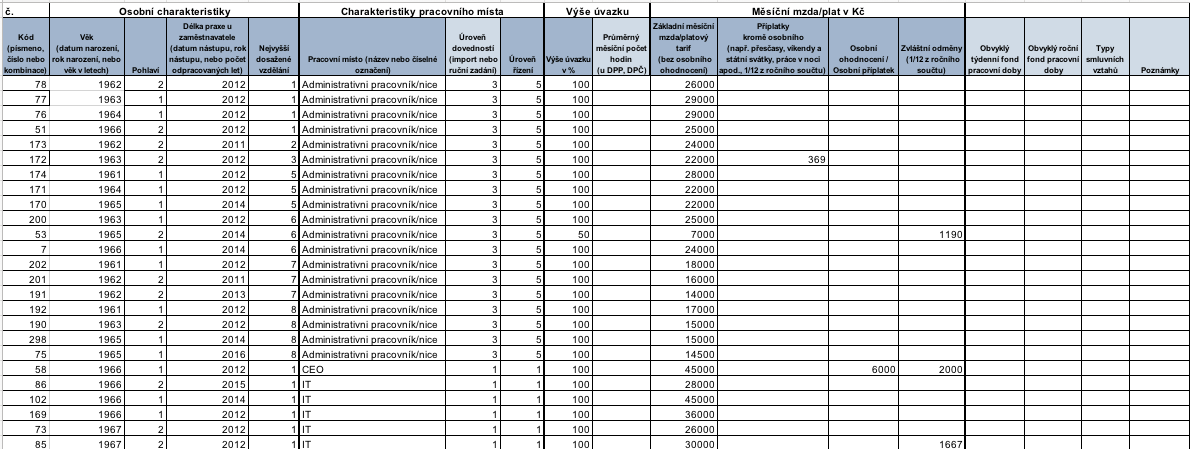 [Speaker Notes: Příklad vyplněného dokumentu Zdrojova_data.xls

Tmavě modré sloupce – povinné
Výjimky – sloupce v oddělení Měsíční mzda/plat je nutné vyplnit pouze ty položky, které zaměstnavatel proplácí

Světle modré sloupce – nepovinné pro tuto fázi
Výjimky:
Obvyklý týdenní/roční fond pracovní doby je nutné vyplnit pouze v případě odlišení od standardního fondu pracovní doby platného pro většinu zaměstnanců/kyň
Typy smluvních vztahů je nutné vyplnit pouze u lidí s jiným typem smluvního vztahu (tj. mimo HPP, DPP, DPČ)

Konkrétní příklady pro vyplnění jednotlivých položek/řádků dále v prezentaci.

TIP
Mzdový systém často umožňuje data vygenerovat v podporovaném formátu. 

POZOR
Formát zadávaných dat lze zvolit, ale musí být jednotný. 

PŘÍKLAD
Zvolený formát zadávaných dat v DEMO verzi:
Muž = 1, Žena = 2
Datum narození - RRRR
Délka praxe u zaměstnavatele – RRRR (rok nástupu)

Obecné vysvětlení jednotlivých sloupců
Kód – pro anonymizaci dat jméno člověka nahraďte kódem, tj. písmeno, číslo nebo kombinace.
Věk – možno zvolit formát (datum narození: DD.MM.RRRR, rok narození: RRRR, věk v letech: VV, )
Pohlaví – možno zvolit kódování:  1 = muž, 2 = žena nebo obráceně, ale musí být jednotné  
Délka praxe u zaměstnavatele– možno zvolit formát (datum nástupu: DD.MM.RRRR, rok nástupu: RRRR, počet odpracovaných let: LL)
Nejvyšší dosažené vzdělání – základní až doktorské (viz záložka Legenda v souboru Zdrojova_data.xls)
Pracovní místo – pojmenování pracovních pozic s obdobnou náplní práce a zodpovědností, pozor na překlepy! 
Úroveň dovedností – doporučeno vyplnit po nahrání souboru Zdrojová data do aplikace Logib v záložce Job list dle pracovní pozice, tj. netřeba vypisovat několikrát pro každou osobu zvlášť již v souboru Zdrojová data
Úroveň řízení –“manažerská“ pozice v hierarchii firmy, 1 – 5 
Výše úvazku – v % v referenčním měsíci (u HPP)
Počet hodin – v hodinách za referenční měsíc (u DPP/ DPČ)
Základní měsíční mzda – v hrubém odpovídající průměru za referenční měsíc 
Příplatky, Osobní ohodnocení, Zvláštní odměny – rozpočítány na referenční měsíc 
Obvyklý týdenní/roční fond – pokud se liší od uvedeného v záložce data_head v aplikaci Logib
Typy smluvních vztahů – nic nebo 1 (zaměstnanecký poměr), 2-5 (stáž, expatriace apod. – bude vyloučeno z analýzy)
Poznámky – pro zpracovatele/ku analýzy]
Složky mzdy/platu
Základní měsíční mzda/platový tarif  (bez osobního ohodnocení) 
měsíční částka 
Příplatky kromě osobního ohodnocení  
přesčasy, víkendy a státní svátky, práce v noci, příplatek za ztížené pracovní podmínky: hluk, prach atd., příspěvek na dopravu, ochranné pracovní pomůcky atd.
 1/12 ročního součtu
Osobní ohodnocení / Osobní příplatek 
motivační složka mzdy či platu vyplácená v pravidelném režimu – např. i úseková prémie, týmová prémie atd.
 1/12 ročního součtu
Zvláštní odměny 
nepravidelně vyplácené odměny a prémie, např. roční prémie ze zisku, za získání nového zaměstnance/kyně atd. 
1/12 ročního součtu
[Speaker Notes: Veškerá data o složkách mzdy/platu

Veškeré složky mzdy či platu se vyplňují za referenční měsíc. Tj. pokud provádíte analýzu za celý rok, je nutné vždy uvést 1/12 všech složek mzdy či platu ročního součtu. Pokud některý zaměstnanec/kyně nebyl v pracovním poměru celý rok, uveďte jen skutečně obdržené složky mzdy či platu dělené počtem měsíců, kdy trval pracovní poměr. Zároveň uveďte tuto skutečnost do poznámky (poslední sloupec tabulky R). 
Je nutné uvést všechny složky mzdy či platu v následujícím složení:
Základní měsíční mzda/platový tarif  (bez osobního ohodnocení) - sloupec K – měsíční částka 
Příplatky kromě osobního ohodnocení   (např. přesčasy, víkendy a státní svátky, práce v noci, příplatek za ztížené pracovní podmínky: hluk, prach atd., příspěvek na dopravu, ochranné pracovní pomůcky atd. )  - sloupec L – 1/12 ročního součtu
Osobní ohodnocení / Osobní příplatek  – motivační složka mzdy či platu vyplácená v pravidelném režimu – např. i úseková prémie- sloupec M – 1/12 ročního součtu
Zvláštní odměny   - nepravidelně vyplácené odměny a prémie, např. roční prémie ze zisku, za získání nového zaměstnance/kyně atd. - sloupec N – 1/12 ročního součtu]
Úroveň řízení
Míra odpovědnosti/řízení projektů, 
podřízených 
Odvození od hierarchie 
řízení v organizaci dle organizační 
struktury
Plochá struktura – větší rozvrstvení
[Speaker Notes: Jedná se především o míru zodpovědnosti. Nikoliv řízení ve smyslu podřízených. 
Nemusí odpovídat úrovni managementu, ale spíše podílu na plánování a řízení organizace a míru samostatné organizace práce, stanovování a plnění úkolů.]
Úroveň dovedností  - 1 a 2
Úroveň dovedností 1:  Mimořádně náročná a obtížná práce 
Charakteristika pracovního místa (souhrn typických úkolů a povinností):
Řešení komplexních problémů
Rozhodování na základě širokých teoretických a praktických dovedností
Tvorba analýz, výzkum a vývoj
Vyhodnocování situace a realizace řešení
Předávání znalostí
Obvykle požadované vzdělání: VŠ

Úroveň dovedností 2:  Samostatná a kvalifikovaná práce
Charakteristika pracovního místa (souhrn typických úkolů a povinností):
Složité technické nebo praktické úkoly vyžadující rozsáhlé využití přesných
	technických a procesních znalostí příslušného oboru
Obvykle požadované vzdělání: SŠ maturita a pomaturitní studium
[Speaker Notes: Dle náročnosti vykonávané práce, pozice. 
Vzdělání – informativní charakter, nebrat na něj příliš ohled, je součástí regrese jako samostatná proměnná. 
Plochá struktura – nutno roztáhnout v rámci celé organizace od nejobtížnější a nejnáročnější práce po nejméně náročnou v organizaci, nemusí odpovídat popisu nejnižší úrovně dovedností ani uvedenému vzdělání. Např. úřady, ministerstva, administrativní zázemí firem apod.]
Úroveň dovedností – 3 a 4
Úroveň dovedností 3: Práce vyžadující odborné/technické dovednosti
Charakteristika pracovního místa (souhrn typických úkolů a povinností):
Používání strojů a elektronických zařízení
Používání elektrických spotřebičů
Řízení motorových vozidel
Údržba a opravy elektrických a mechanických zařízení
Zpracování, uspořádání a uchování informací
Znalost postupů a administrativních úkonů
Obvykle požadované vzdělání: vyučení bez maturity

Úroveň dovedností 4: Jednoduchá a opakující se práce
Charakteristika pracovního místa (souhrn typických úkolů a povinností):
Jednoduché opakující se úkoly především manuální nebo fyzické povahy
Pracovní činnost rutinního charakteru
Použití ručních nástrojů nebo jednoduchých elektrických přístrojů
Obvykle požadované vzdělání: ZŠ
[Speaker Notes: Například i 3 a 4 budou administrativní pozice, nikoliv dělnické a nejnižší manuální pozice. Řidič/ka, uklízeč/ka, operátor/ka výroby apod.]
Výsledky analýzy
Fiktivní data: Výrobní firma regionálního charakteru
do 250 zaměstnanců a zaměstnankyň
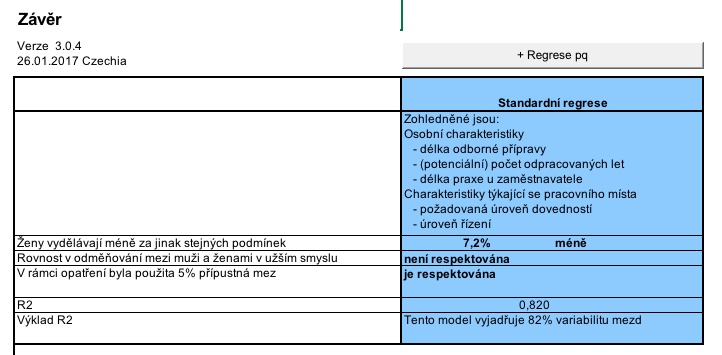 [Speaker Notes: Výsledková listina. Celkový rozdíl mezi odměňováním žen a mužů. Ne všechny rozdíly ve mzdě byly vysvětleny zadanými kritérii, proměnnými, ale zůstalo kritérium pohlaví, kde není vysvětleno 7, 2 % rozdílu jinak, než v důsledku pohlaví. 
Vysoká spolehlivost modelu – 82 % proměnných vysvětluje variabilitu (rozdílnost) mezd.]
[Speaker Notes: PQ ukazuje na nerovnoměrné zastoupení žen a mužů v řídících pozicích. Rozdíl je téměř stejný. 
Rozdíl nelze vysvětlit na základě osobních charakteristik – jen 47 %, zbytek je odlišné zastoupení žen a mužů dle pozic. 

PQ regrese 
Pouze osobní charakteristiky osob
Vertikální segregace

Standartní regrese 
Osobní charakteristiky osob
Charakteristiky pracovního místa
Srovnávání náročnosti práce]
VÝŠE MZDYOdhad a skutečnost
[Speaker Notes: Nejsou extrémní, odlehlé hodnoty. Všechny mzdy se vyskytují podle grafu, kopírují jej. Nad přímkou – vyšší skutečná mzda, než predikovaná modelem. Pod přímkou nižší mzda, než predikovaná modelem.]
NÁROČNOST PRÁCEÚroveň dovedností
[Speaker Notes: Nejvyšší pozice – jsou ženy, ale mají nižší mzdu, než zde přítomní muži. 1 – 2 úroveň dovedností. 
3 – 4 srovnatelné mzdy pro obě pohlaví.]
NÁROČNOST PRÁCEÚroveň řízení
[Speaker Notes: Dle úrovně řízení – manažerská úroveň velmi vyrovnané.]
Shrnutí
Data nezbytná pro analýzu – personální a mzdový systém
Porovnávání proměnných – kvalifikační předpoklady a požadavky pracovní pozice
Osobní charakteristiky: věk, vzdělání, doba praxe
Charakteristiky pracovního místa: úroveň řízení, úroveň dovedností
Výsledky a interpretace analýzy
Celkový mzdový rozdíl 
Vypovídací schopnost modelu
Srovnání mezd/platů dle všech proměnných
Projekt 22 % K ROVNOSTI 2015 - 2020
Převádíme nástroj do češtiny a do českého pracovně-právního prostředí.
Provádíme pilotní testování na 30ti zaměstnavatelích z veřejné i soukromé sféry.
V rámci pilotního testování poskytujeme konzultace a poradenství pro správné použití nástroje Logib.
Testujeme možnosti zapojení nástroje do kontrol inspekce práce.

Pokud máte zájem o více informací, vyzkoušení nástroje či zapojení se 
do pilotního testování, kontaktujte nás: logib@mpsv.cz, 777 435 292.
DĚKUJI VÁM ZA POZORNOST
PhDr. Lenka Simerská
Odbor rodinné politiky a ochrany práv dětí | Sekce sociální politiky 
Ministerstvo práce a sociálních věcí
Sídlo: Na Poříčním právu 1, 128 01 Praha 2 | Pracoviště: Kartouzská 200/4, 150 00 Praha 5 
M: +420 777 435 292 | lenka.simerska@mpsv.cz | www.rovnaodmena.cz
Sledujte nás na Facebooku